Colorado State University
Fort Collins, CO
Gas Chromatography

Fundamentals & 
Cannabis Applications
Joseph DiVerdi
Department of Chemistry
Colorado State University
Fort Collins, CO USA
January 2024
GC – Block Diagram
Colorado State University
Fort Collins, CO
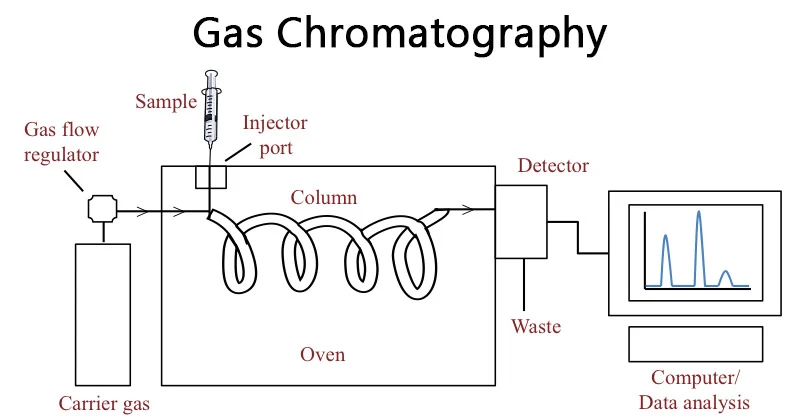 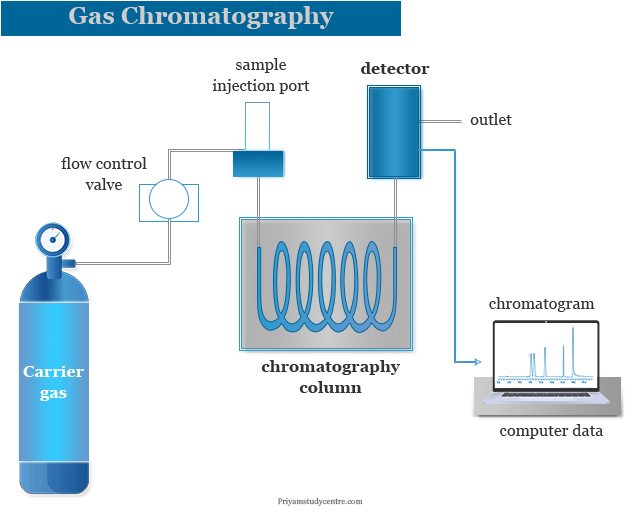 GC – Pictorial Layout
Colorado State University
Fort Collins, CO
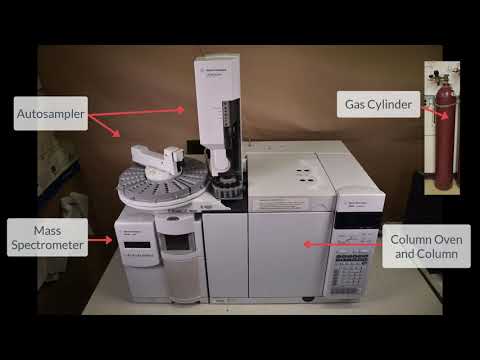 Column Oven – Where the Magic Happens
Colorado State University
Fort Collins, CO
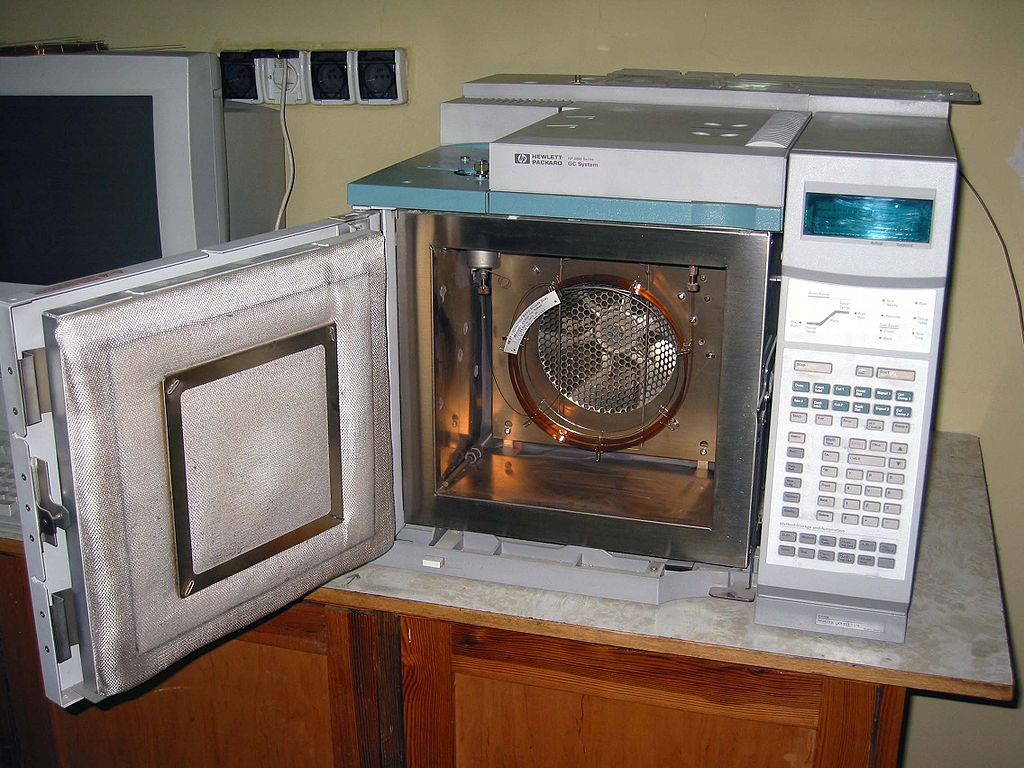 Column Overall Geometry
Colorado State University
Fort Collins, CO
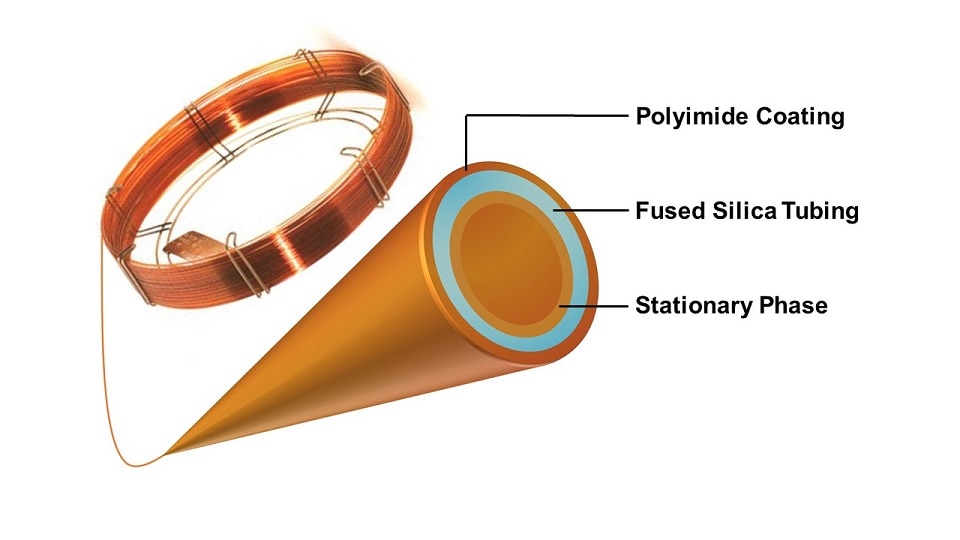 Separation Mechanism
Colorado State University
Fort Collins, CO
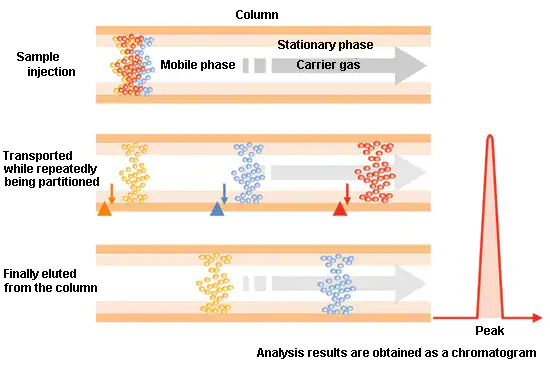 Column Internal Details
Colorado State University
Fort Collins, CO
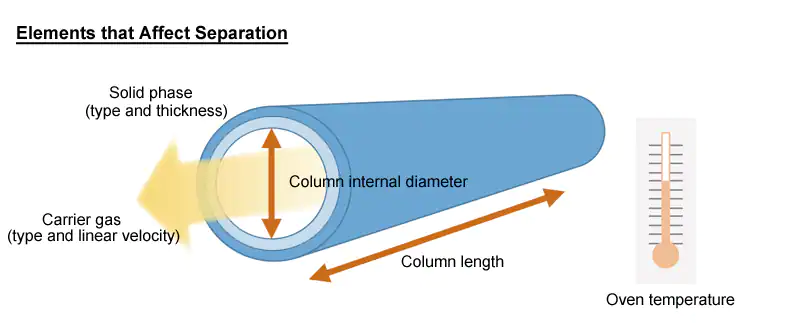 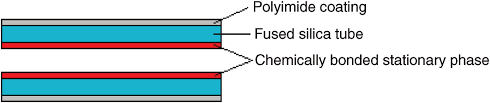 text
Colorado State University
Fort Collins, CO
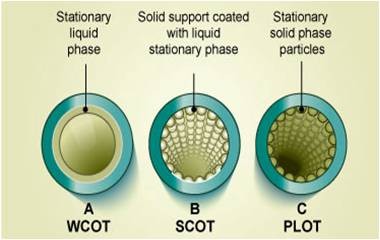 Varying Column Chemistry
Colorado State University
Fort Collins, CO
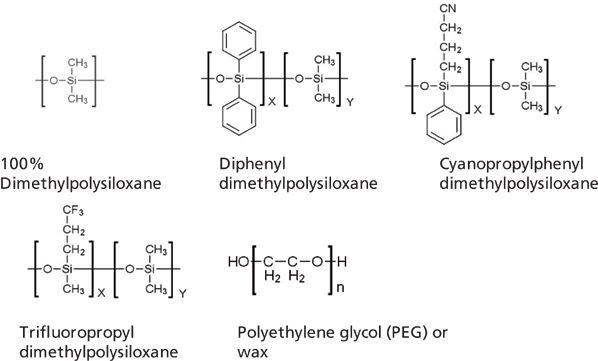 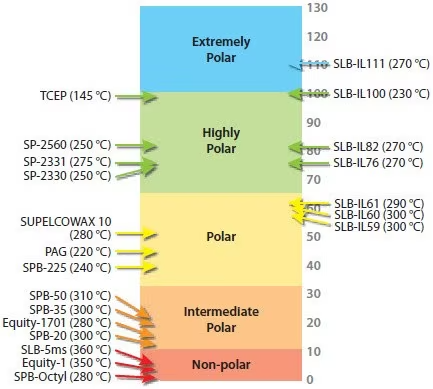 Example Chromatogram
Colorado State University
Fort Collins, CO
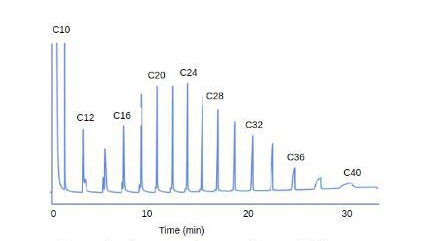 Flame Ionization Detector - FID
Colorado State University
Fort Collins, CO
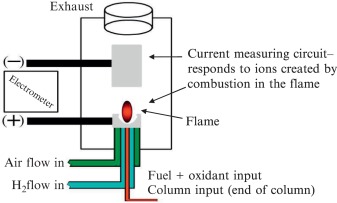 GC–MS
Colorado State University
Fort Collins, CO
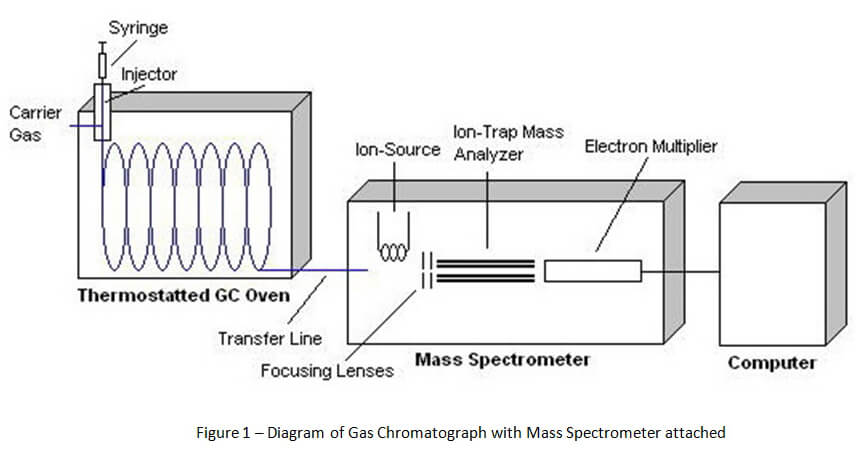 Split Mode Injection
Colorado State University
Fort Collins, CO
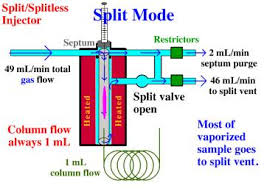 Crazy Column Configuration
Colorado State University
Fort Collins, CO
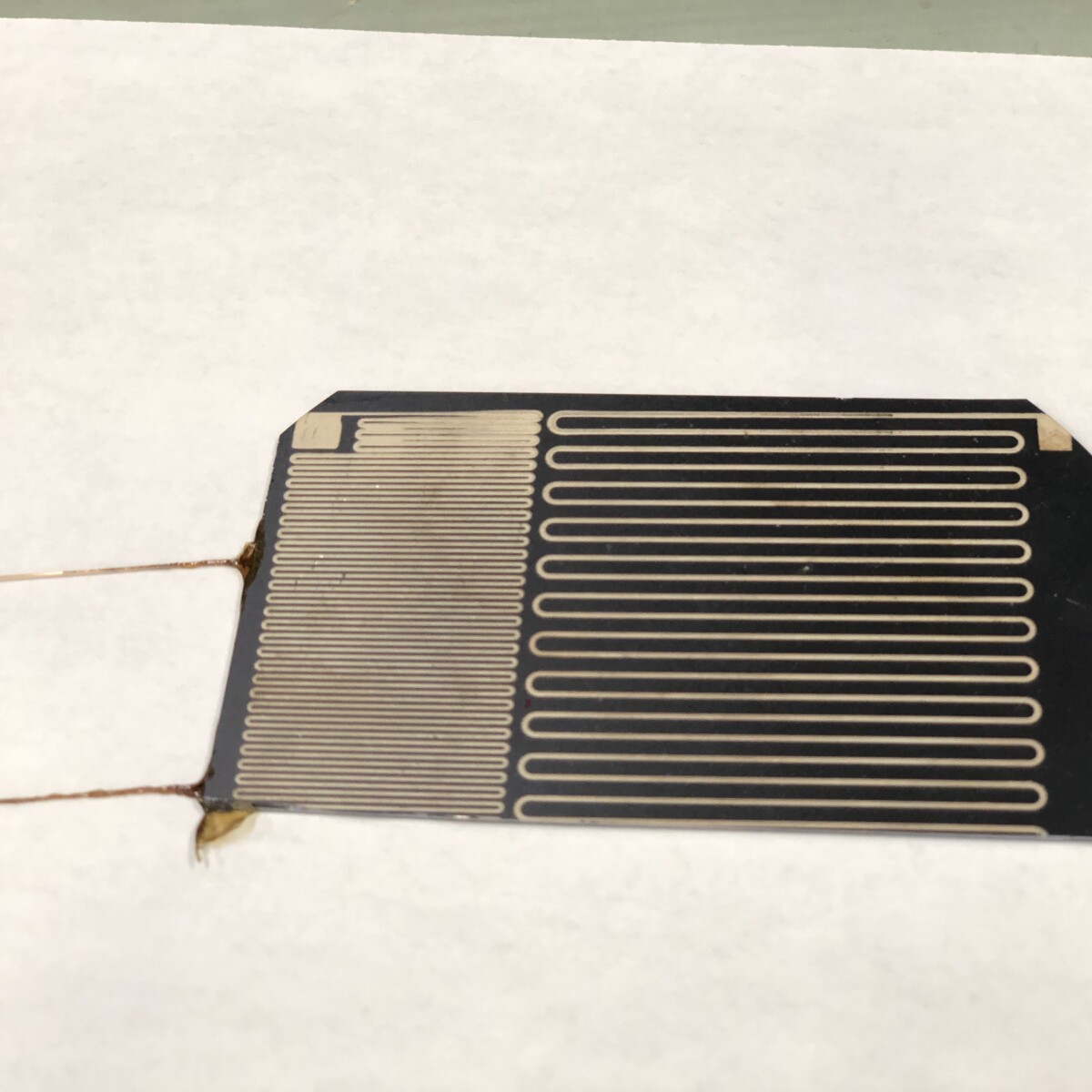 Sample Prep – Vials and Injection Vials
Colorado State University
Fort Collins, CO
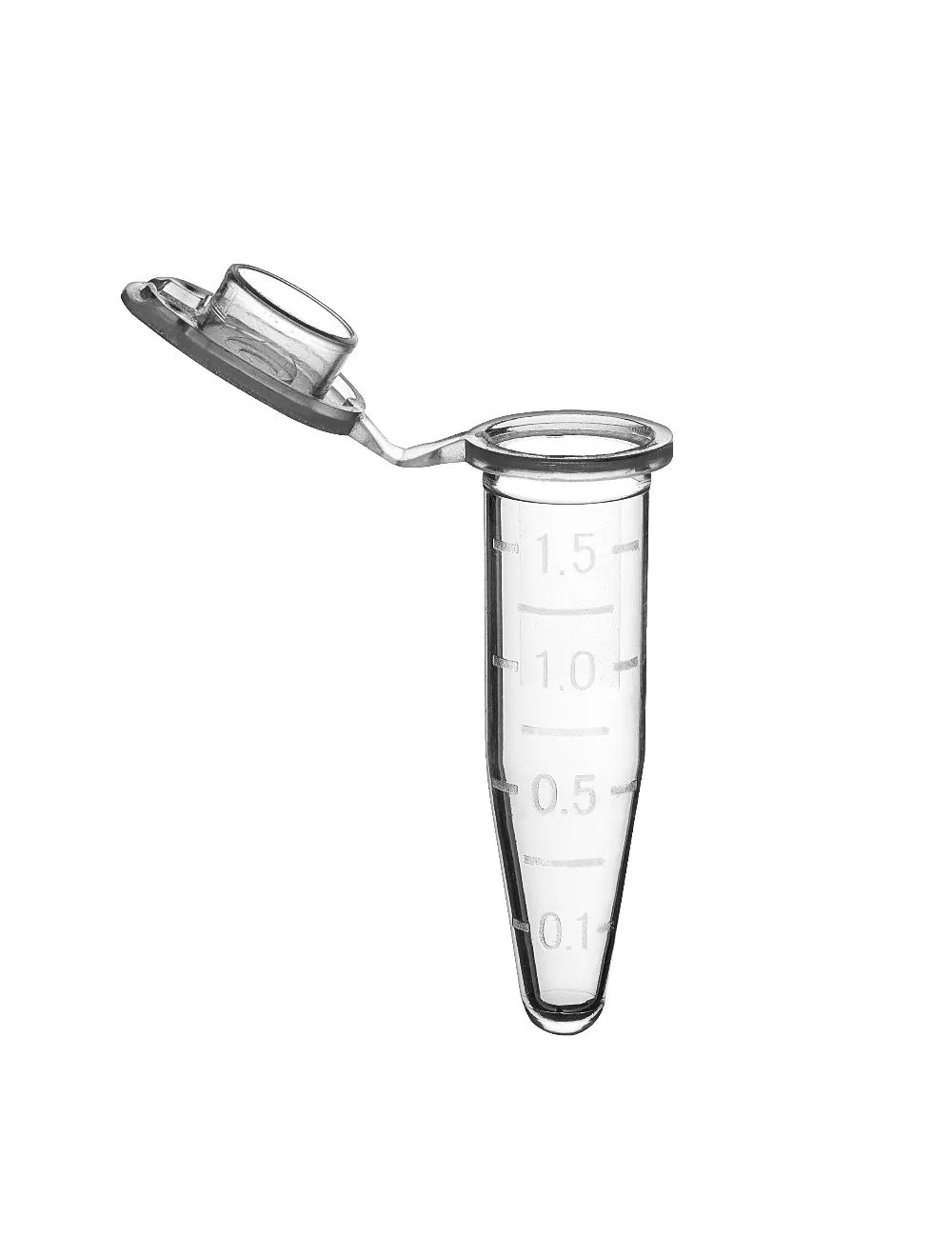 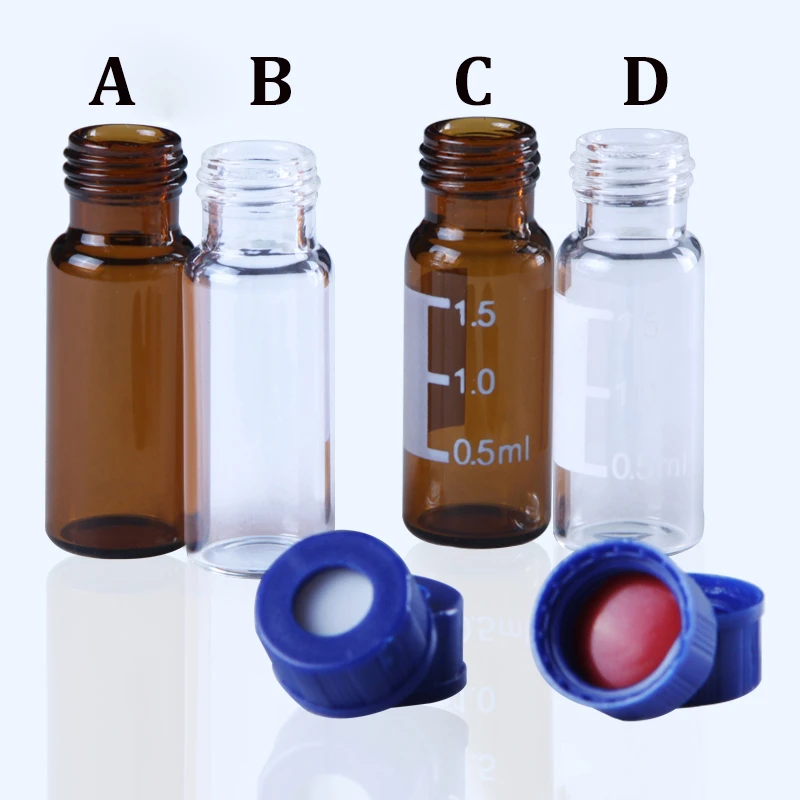 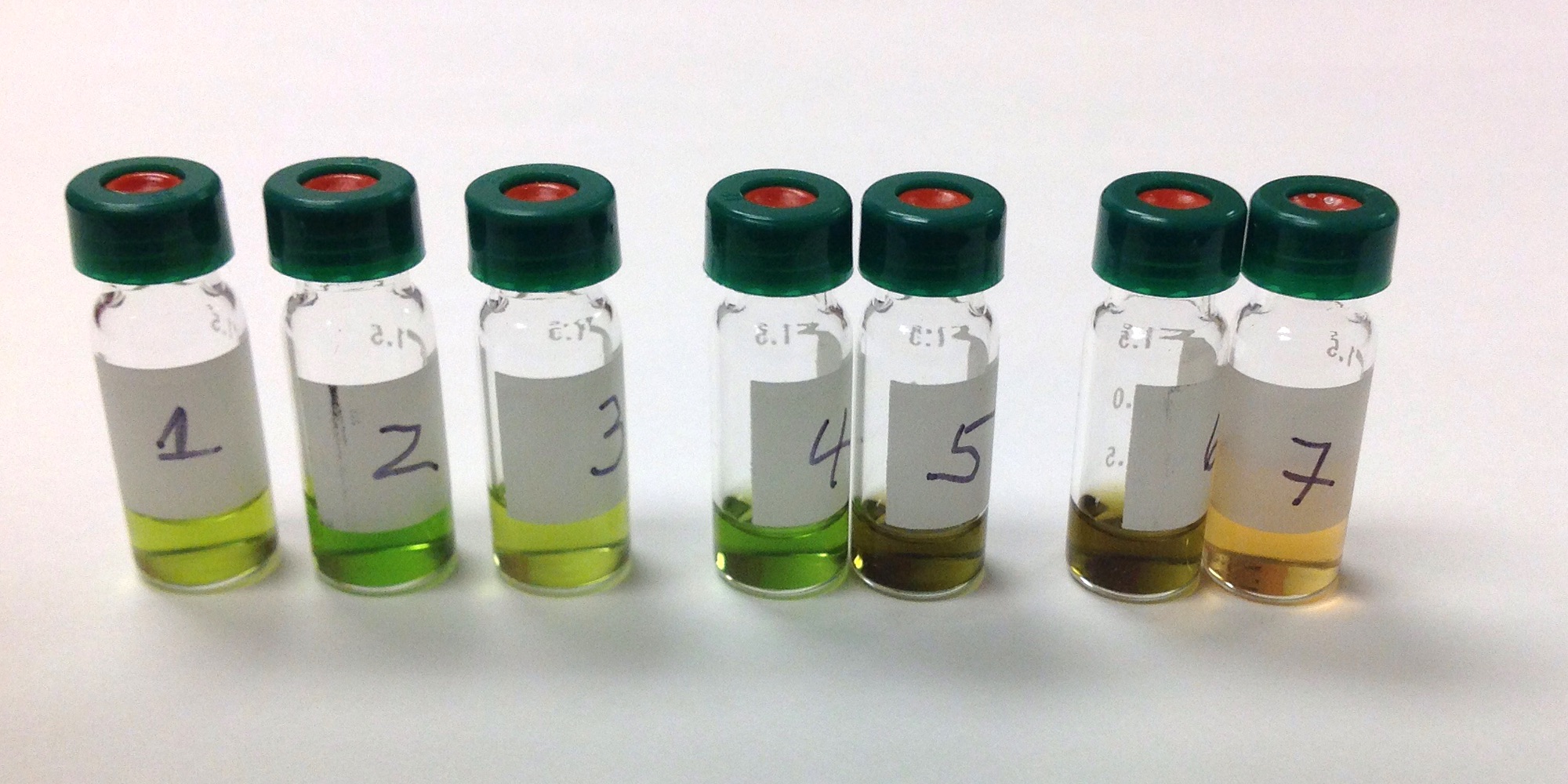 Standards and Sample
Colorado State University
Fort Collins, CO
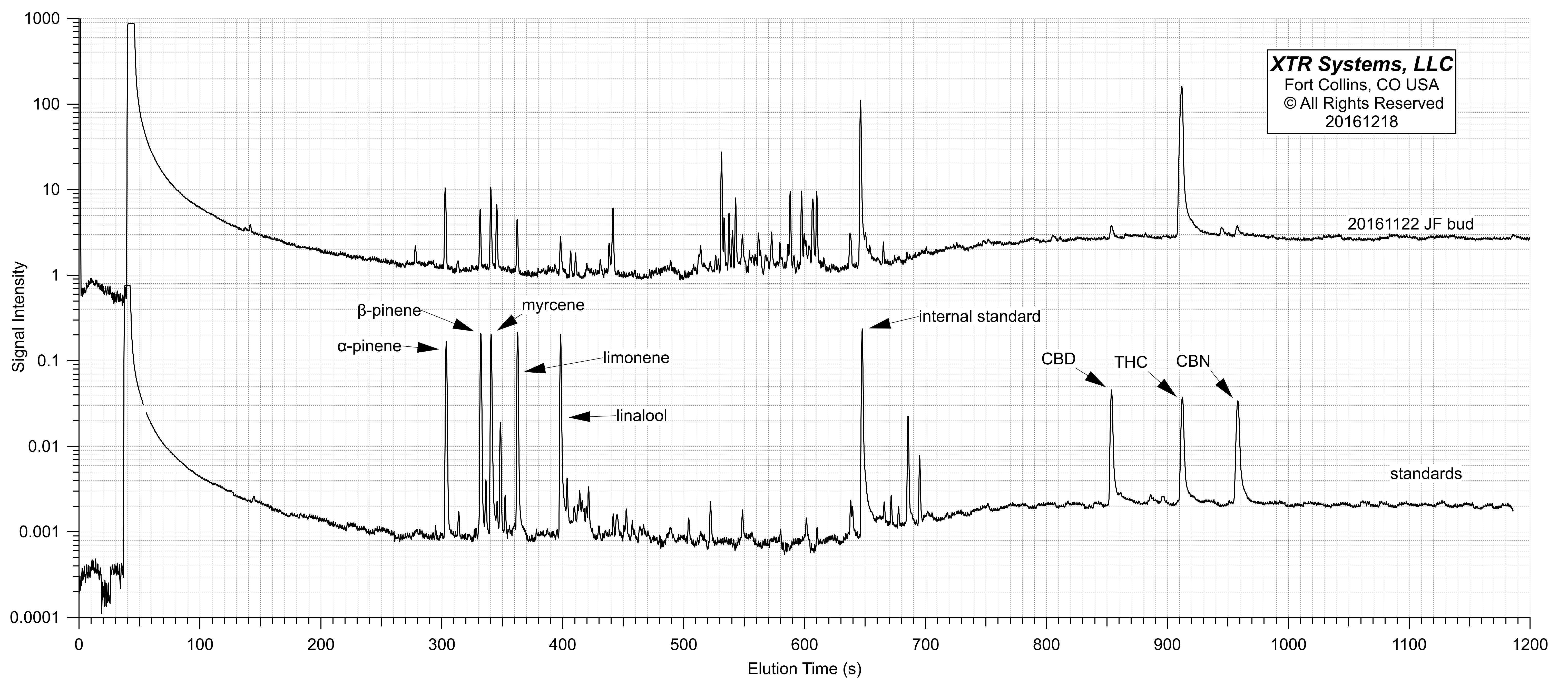 More Samples
Colorado State University
Fort Collins, CO
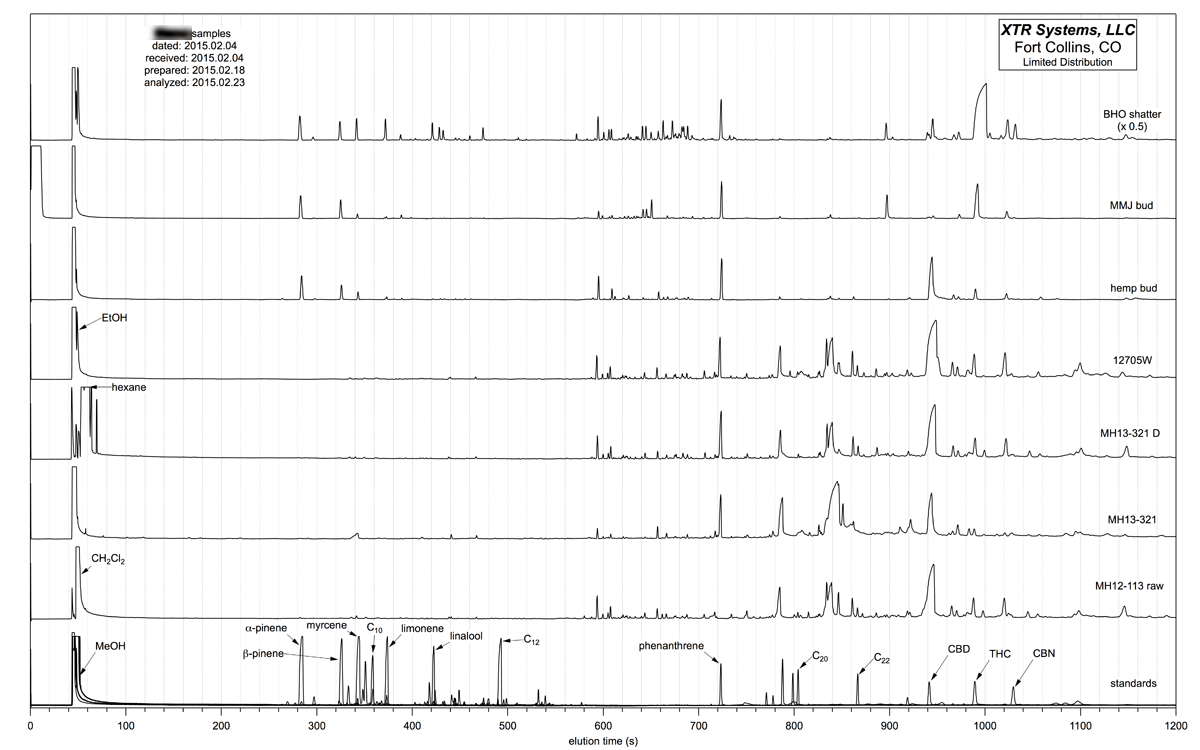 Even More Samples
Colorado State University
Fort Collins, CO
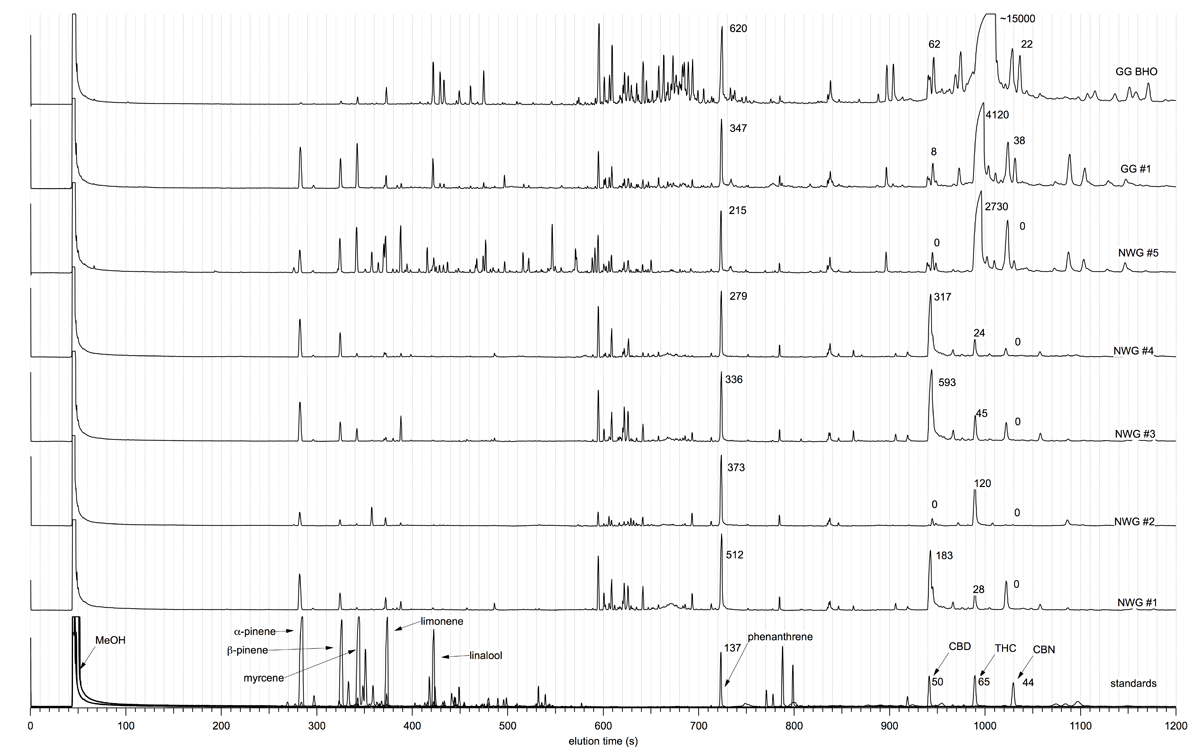 Even More Samples
Colorado State University
Fort Collins, CO
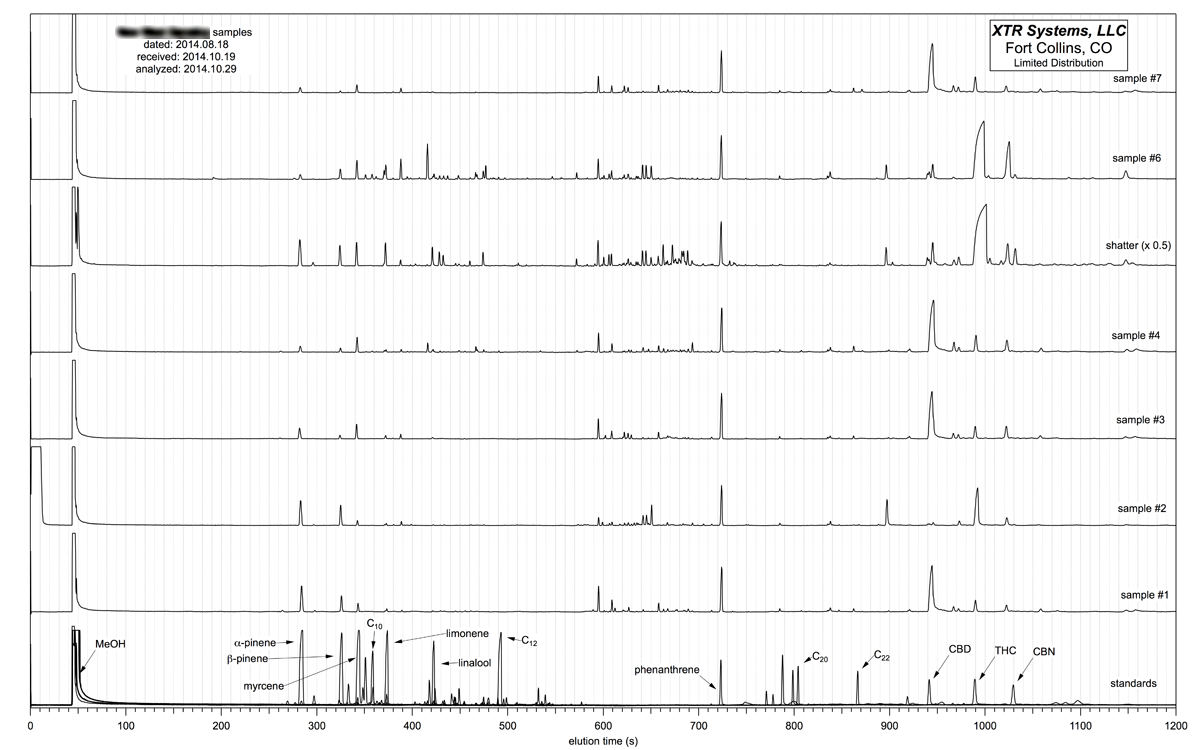 Summary Results Table
Colorado State University
Fort Collins, CO
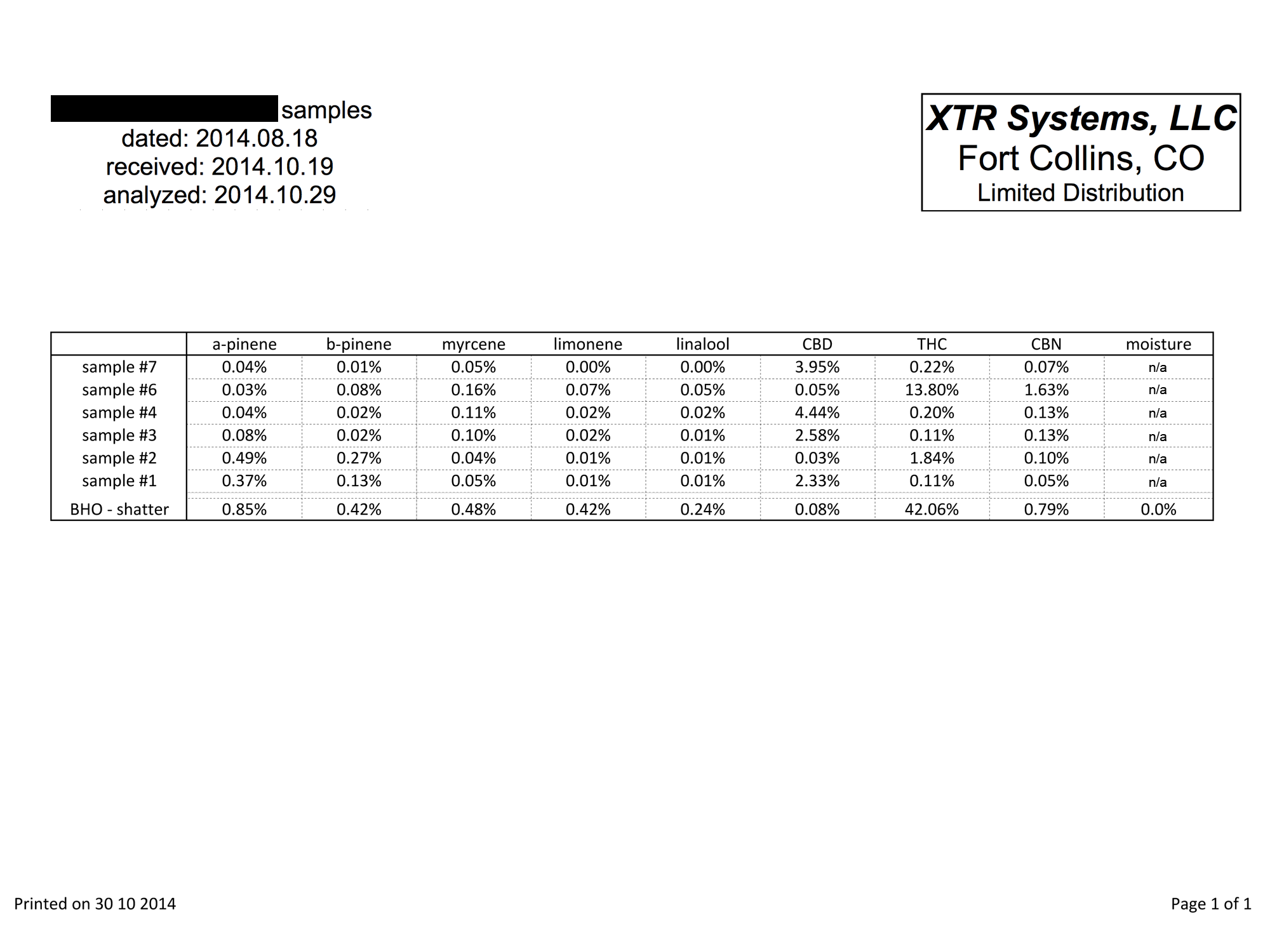 Vape Cartridge Analysis
Colorado State University
Fort Collins, CO
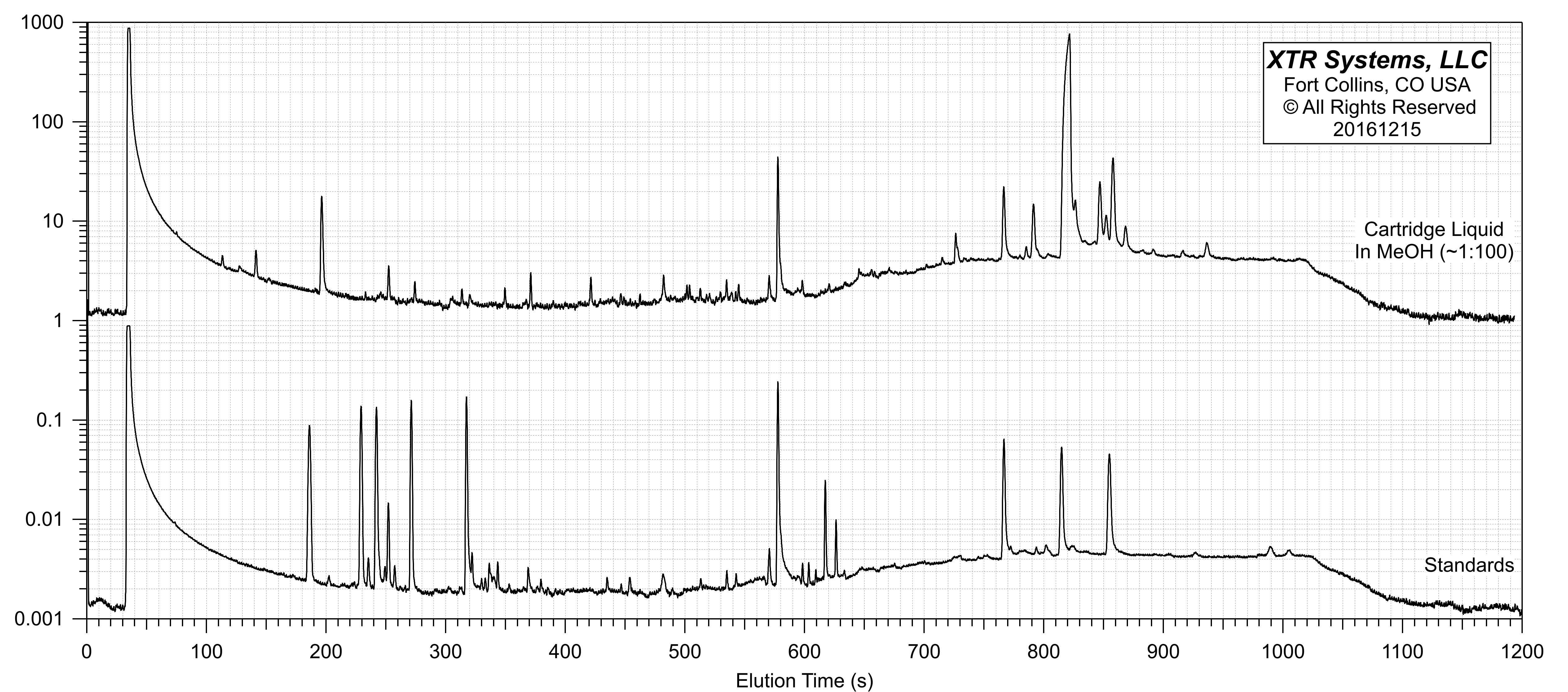 Spatial Distribution in Flower/Bud
Colorado State University
Fort Collins, CO
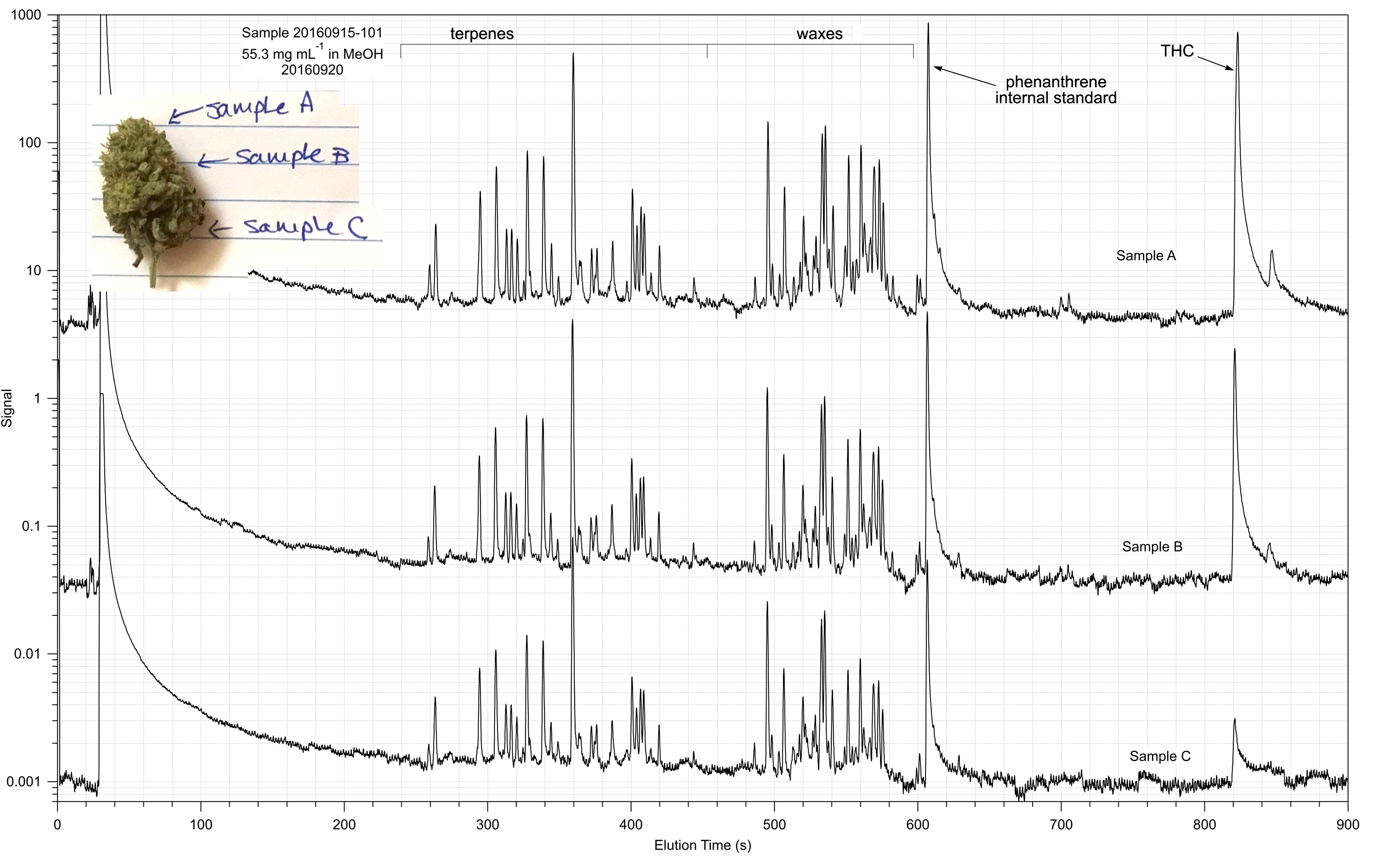 Example Rigorous Analysis
Colorado State University
Fort Collins, CO
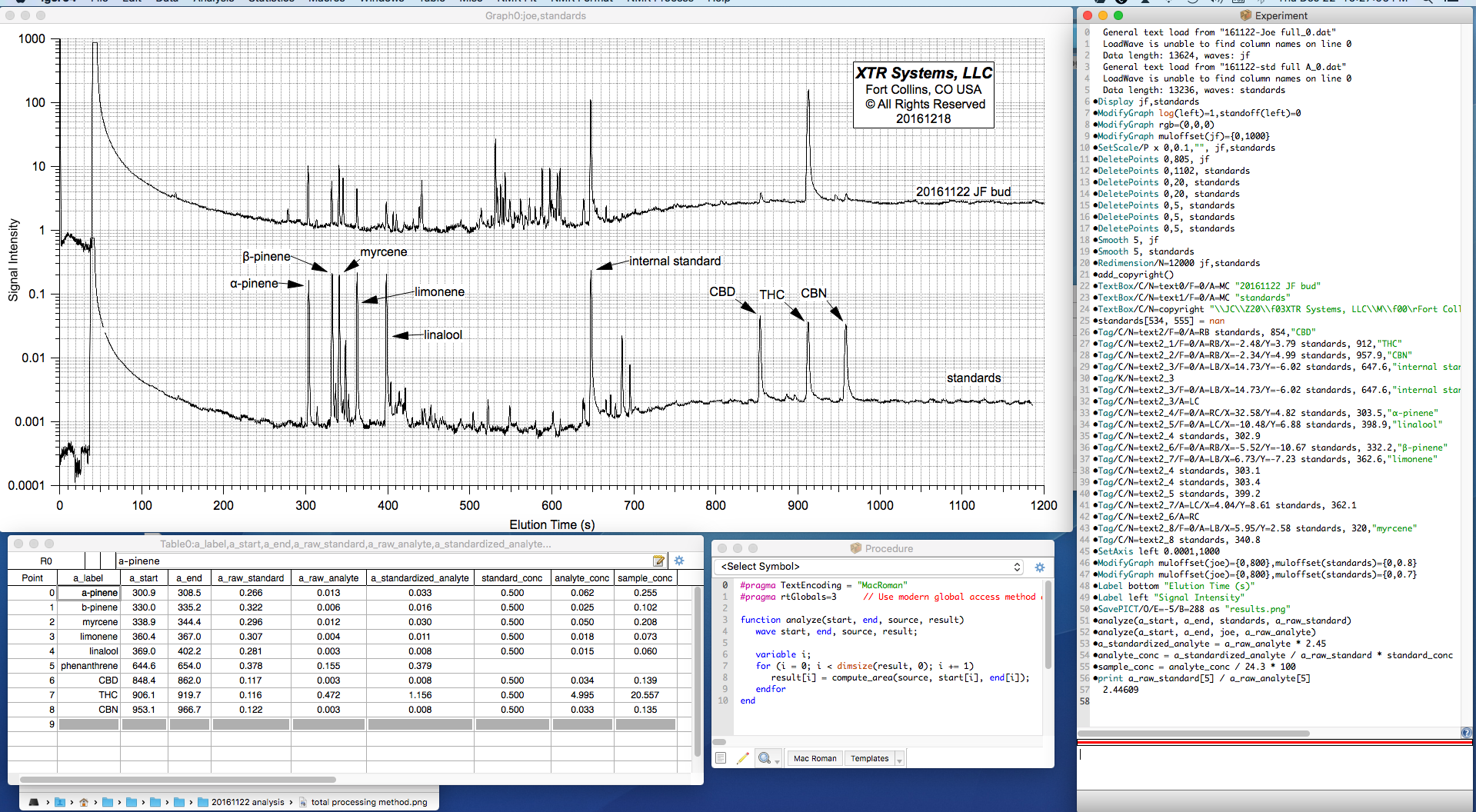